Презентациягруппы «АЛТА»
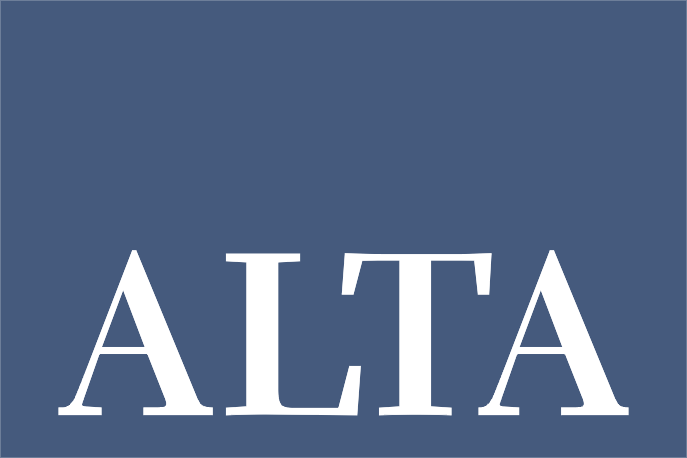 Общая информация
Основанная в 1991 году, группа компаний АЛТА является ведущим чешским промышленным холдингом

АЛТА имеет твердую репутацию надежного и уважаемого партнера в сфере производства, инжиниринга и торговли 

АЛТА ведет свою деятельность на мировом рынке; особое значение уделяется России, Украине, Республике Беларусь и другим странам СНГ 

С момента основания АЛТА специализируется на поставках технологического оборудования для машиностроения, металлургии, авиации, горнодобывающей и химической промышленности, энергетического сектора
АЛТА также является значимым оператором на рынке сырья

АЛТА имеет 1200 сотрудников; годовой оборот достигает 600 млн. Евро
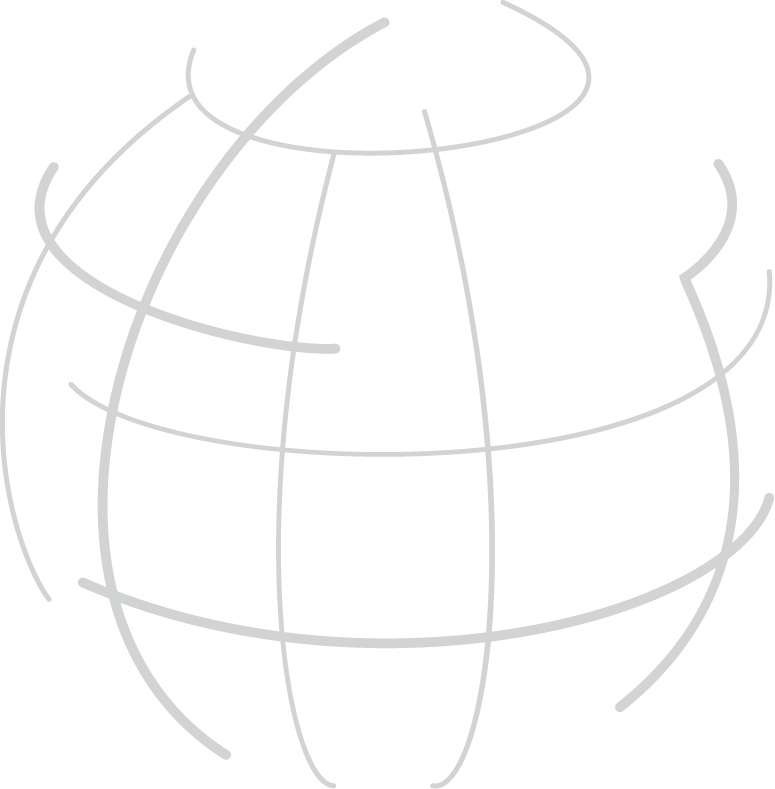 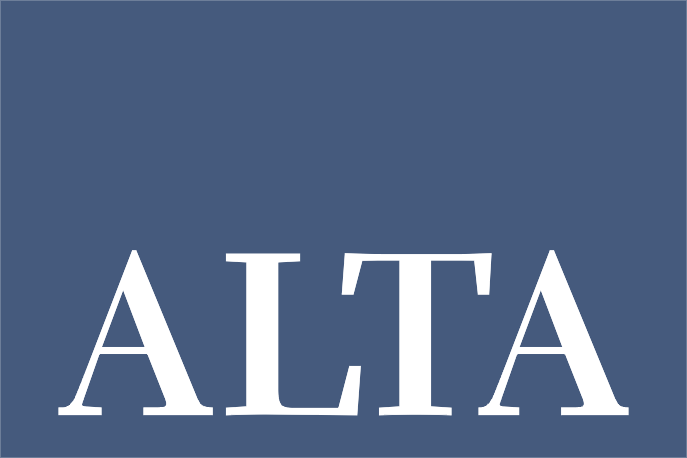 Страница  2
Коммерческая направленность компании
Металлообработка (станки, технологические линии и т.п.)
Технологическое оборудование / -EPC поставщик «под ключ»
Топливный цикл АЭС
Оборудование для горнодобывающей, химической промышленности
Сырье и материалы
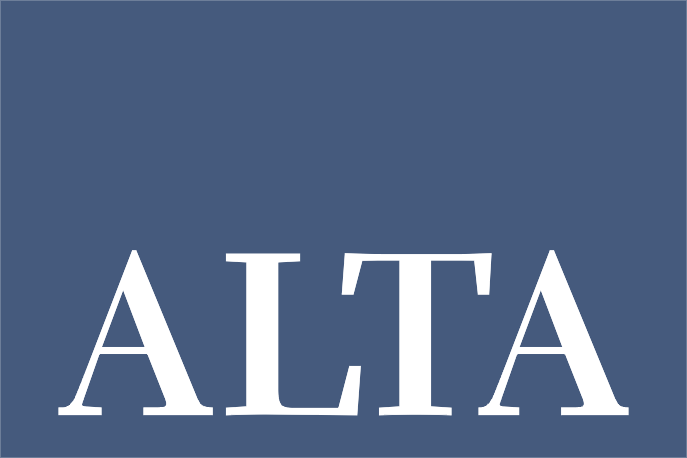 Страница  3
Зарубежные дочерние компании
Представительство 
и дочерняя компания 
«АЛТА -РУСЬ»
Дочерняя компания 
«АЛТА -РУСЬ»
«АЛТА УРАЛ»
Санкт Петербург
Москва
Ukraine
Russian Federation
Киев
Екатеринбург
Донецк
Представительство 
и дочерняя компания «АЛТА УКР»
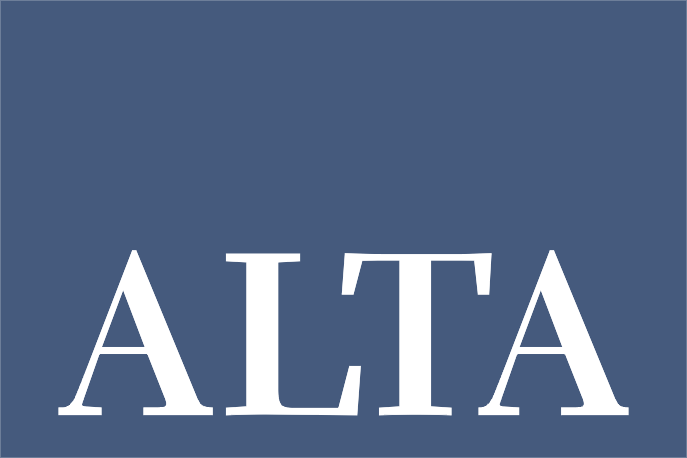 Страница  4
Металлообработка
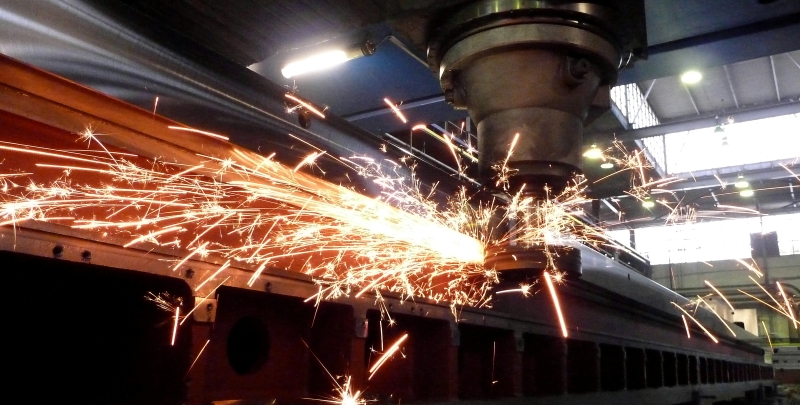 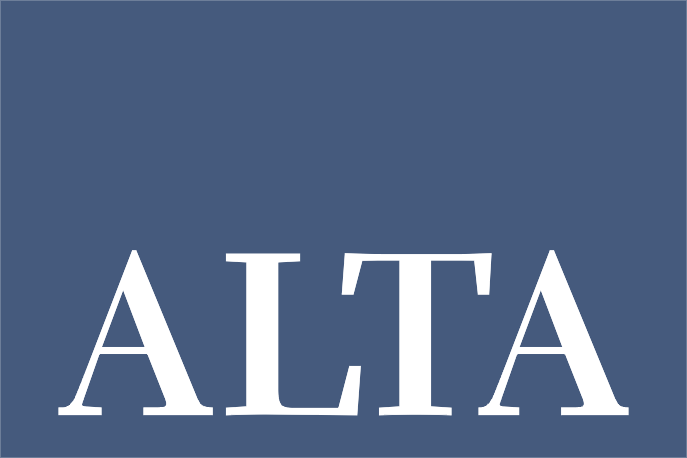 Страница  5
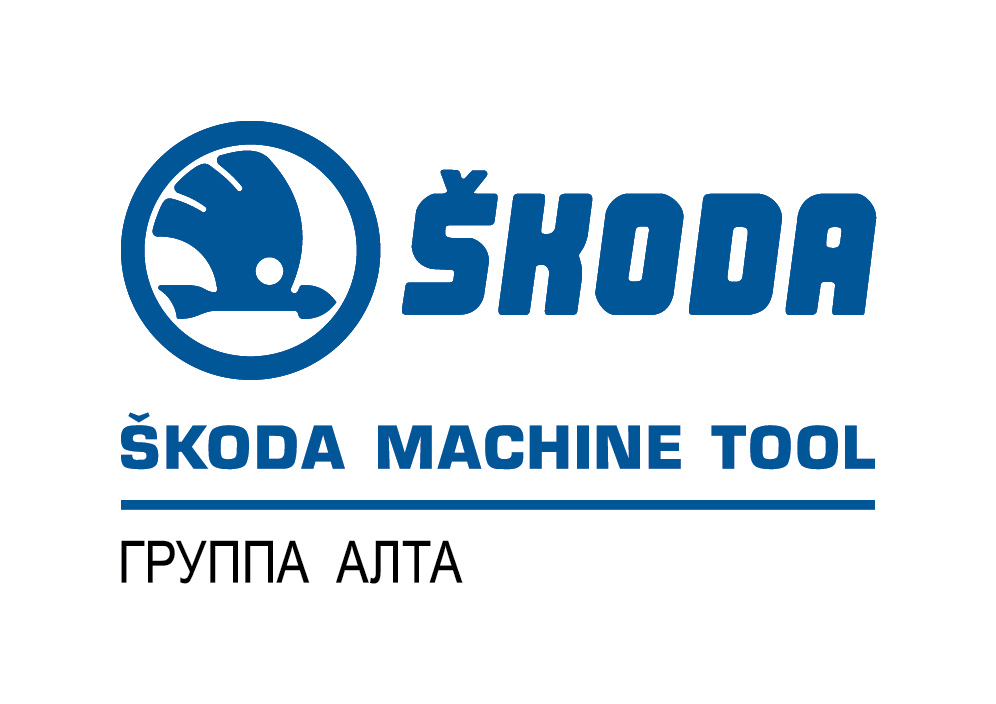 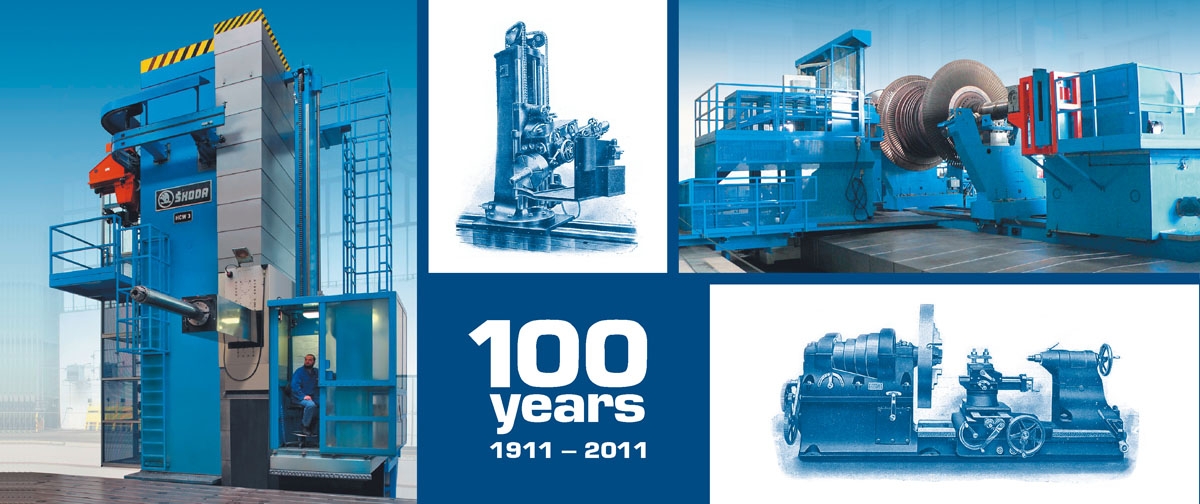 производство и установка сверхтяжелых вертикальных токарных станков
с 1951г. производство вертикальных токарных станков с поворотным столом
продано более 720 вертикальных станков
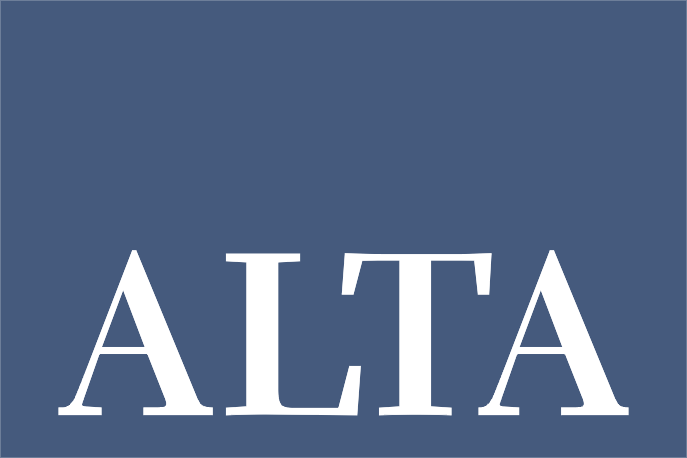 Страница  6
Общая информация
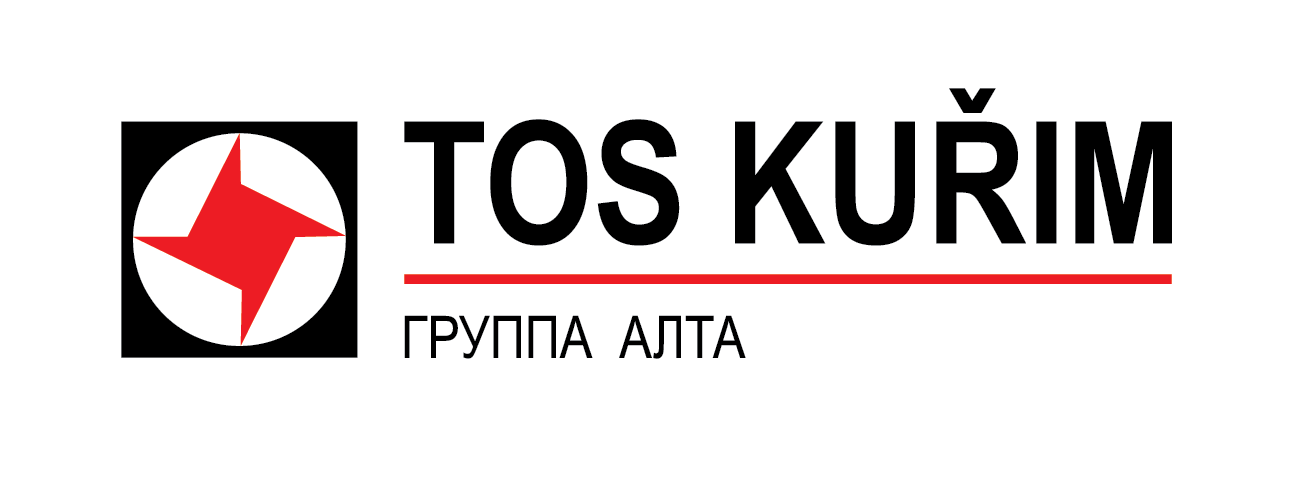 TOS KUŘIM - OS
Продольно-фрезерные станки и фрезерные центры с передвижной портальной опорой
Обрабатывающие фрезерные центры с фиксированным порталом
Фрезерные станки с подвижной портальной опорой и обрабатывающие центры с передвижным столом и передвижной поперечной балкой «FRP (Q)»
Напольные обрабатывающие центры
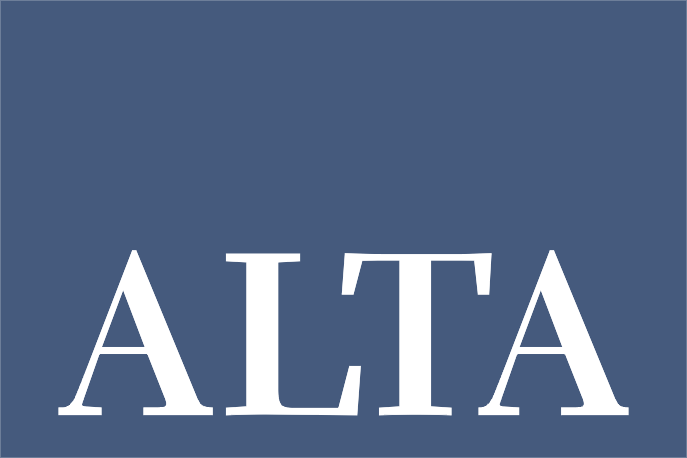 Страница  7
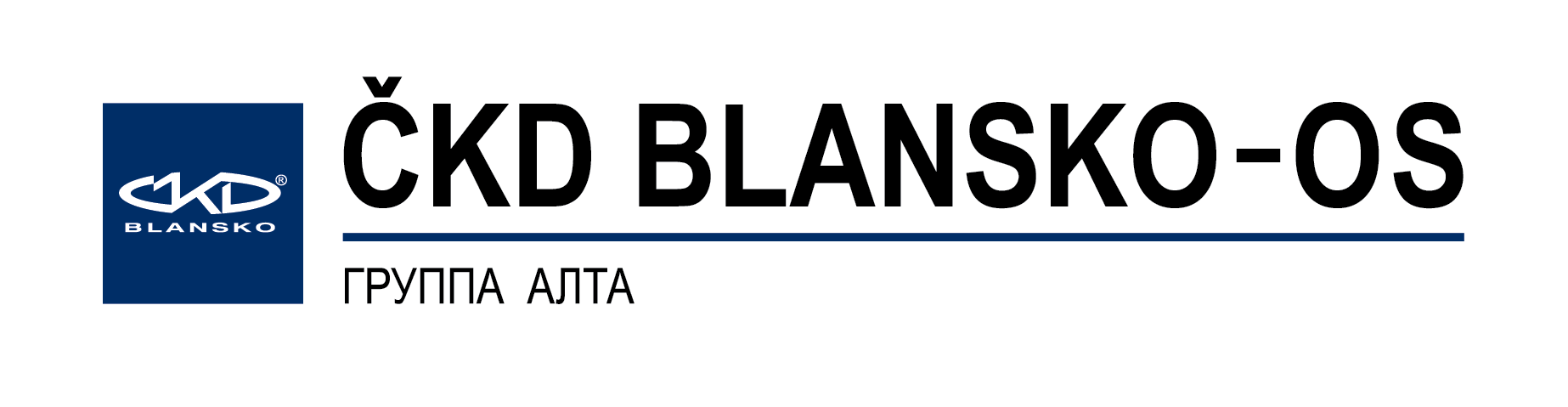 Общая информация
ČKD BLANSKO-OS
производство и установка сверхтяжелых вертикальных токарных станков
с 1951г. производство вертикальных токарных станков с поворотным столом
с 2005 входит в состав группы АЛТА
новые производственные корпуса с 2011 г.
научно-исследовательская деятельность, разработки, производство и эксплуатация
продано более 720 вертикальных станков
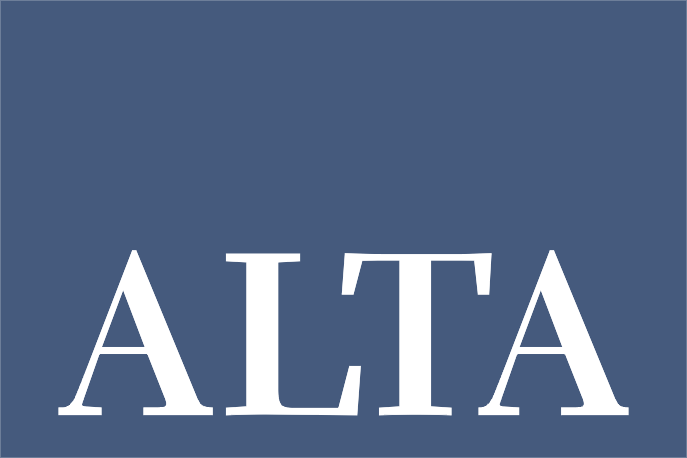 Страница  8
Технологическое оборудование сопровождает дочерняя компания  ООО «АЛТА – РУСЬ»
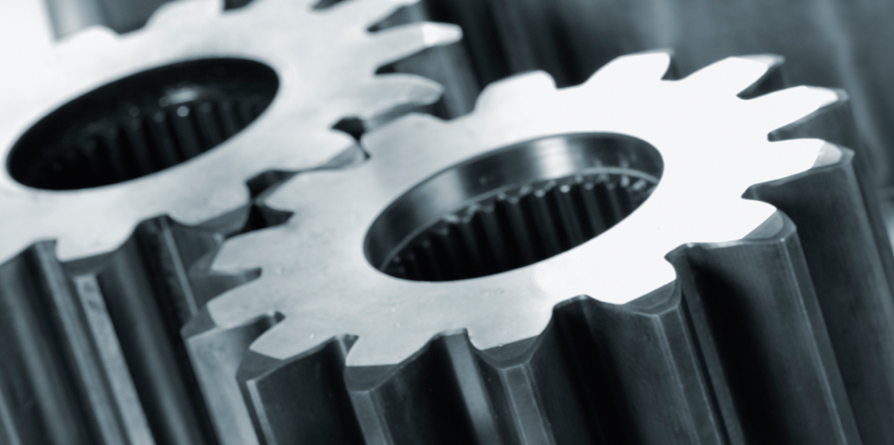 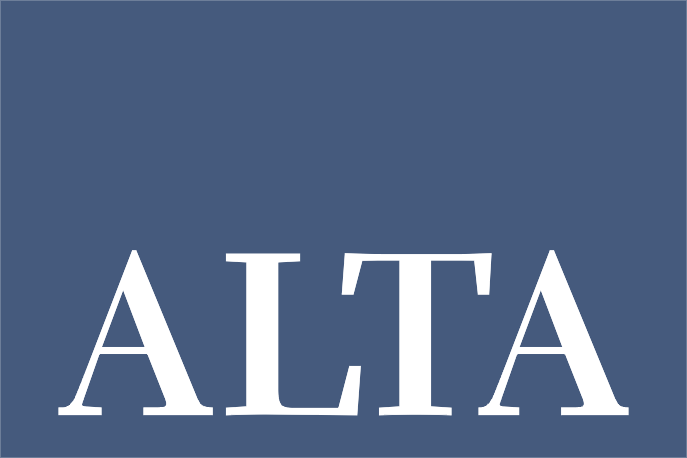 Страница  9
Гальванические линии
Представляем в России Чешскую компанию EKOMOR
Линии для оцинковки, 
хромирования и т.д. 
нанесения сплавного покрытия 
линии фосфатирования
смазочные линии, 
линии для нанесения буры
линии обезжириванния и пассивации
остальные линии гальванопокрытия
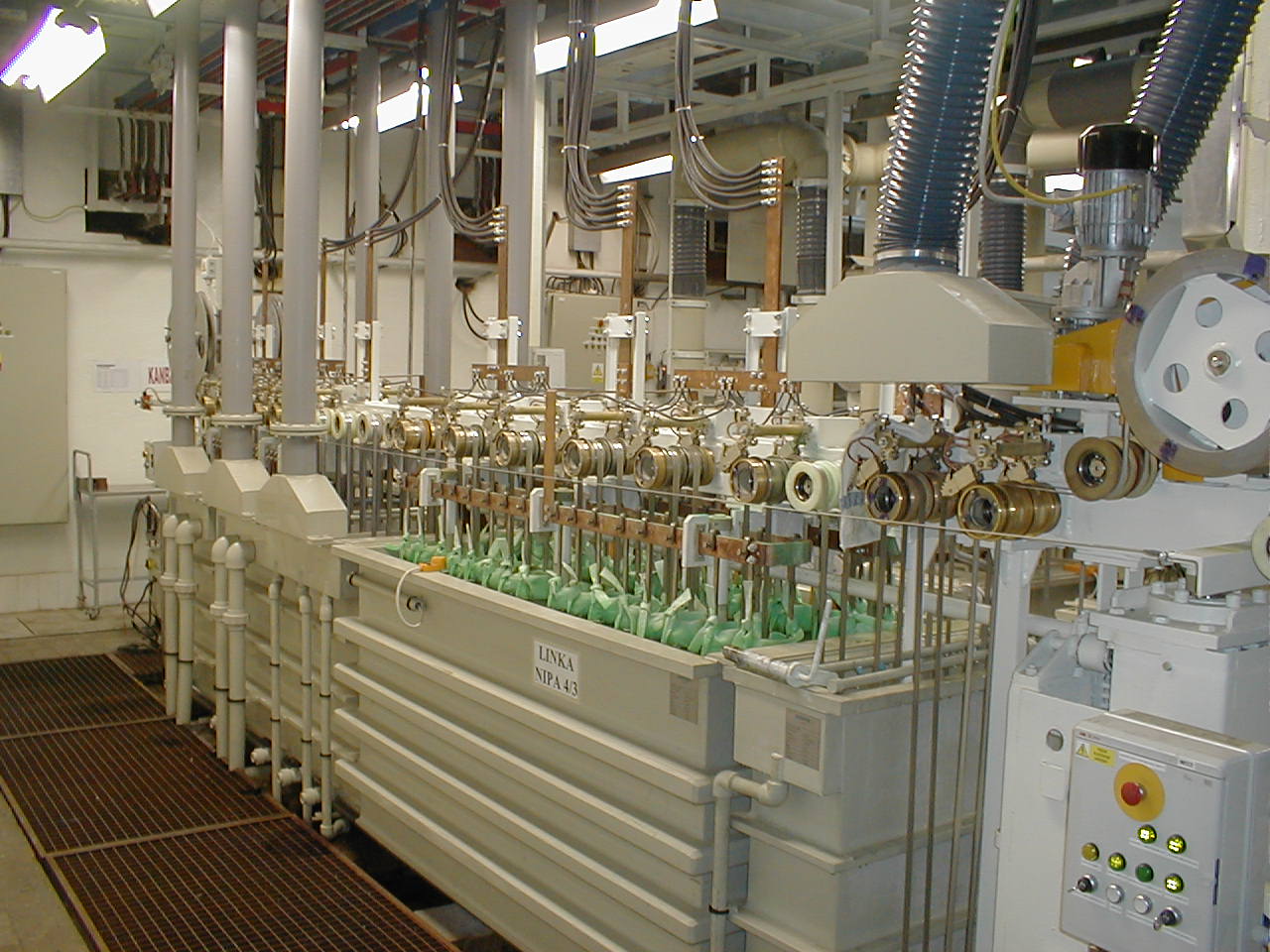 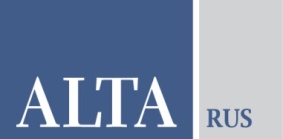 10
Линии галванических покрытий
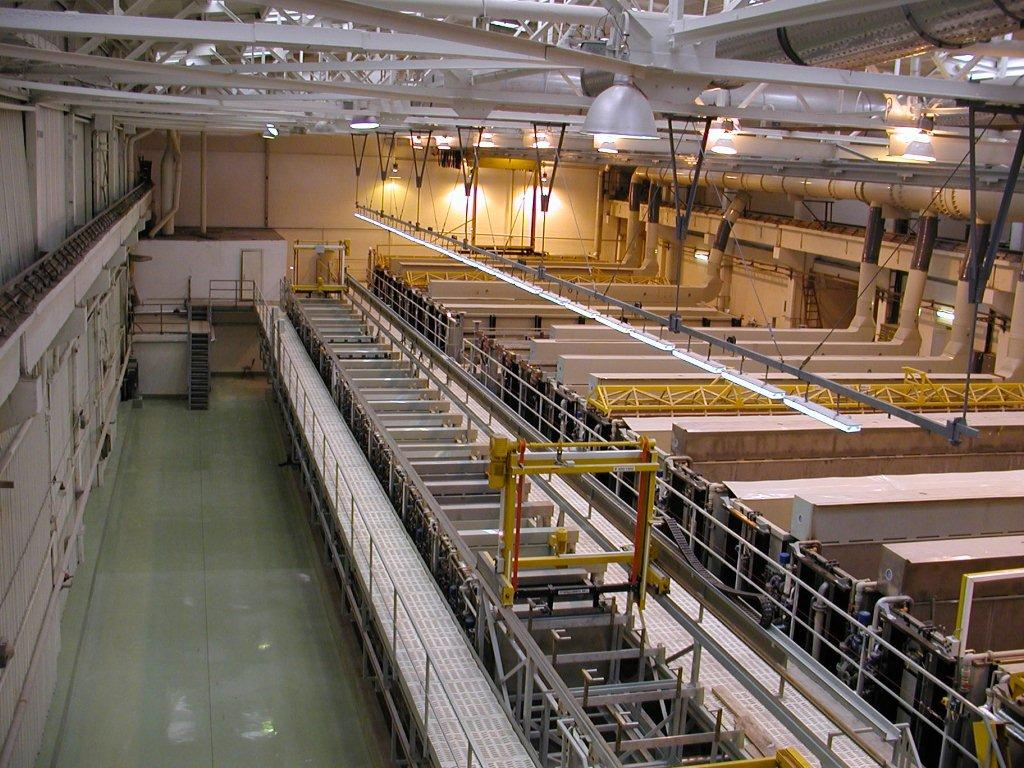 11
Линии травления
штучный или непрерывной процесс
проволока, трубы, прутки, 
лента, лист и т.д.
углеродистая и нержавеющая 
   сталь, другие сплавы
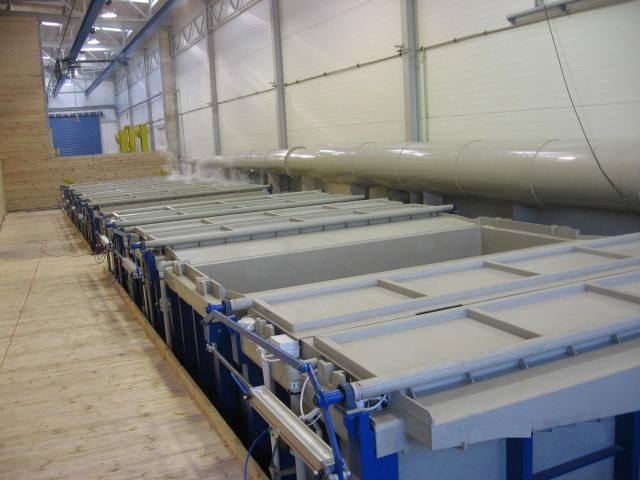 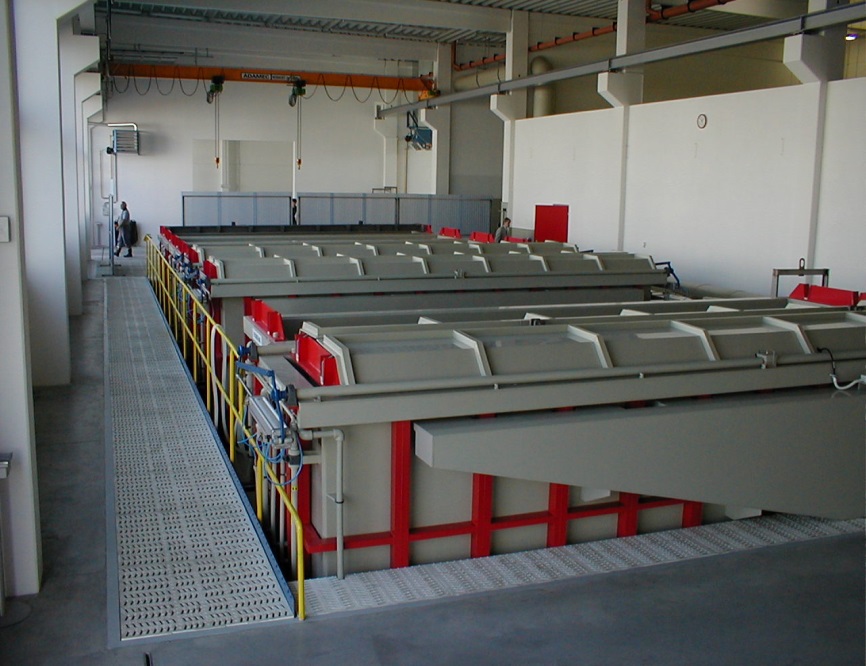 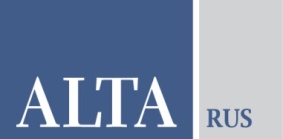 12
Системы для очистки вод , регенерация кислот
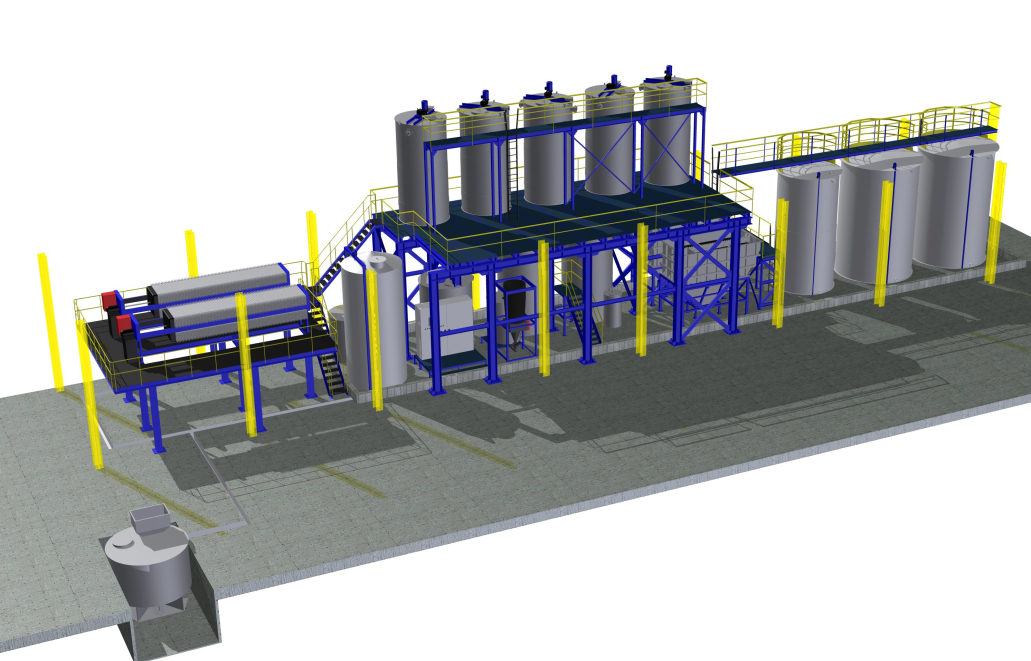 - системы нейтрализации кислот и  
  сточных вод
- очистка и фильтрация вод из  
  промышленных предприятий 
- очистка растворов обезжиривания
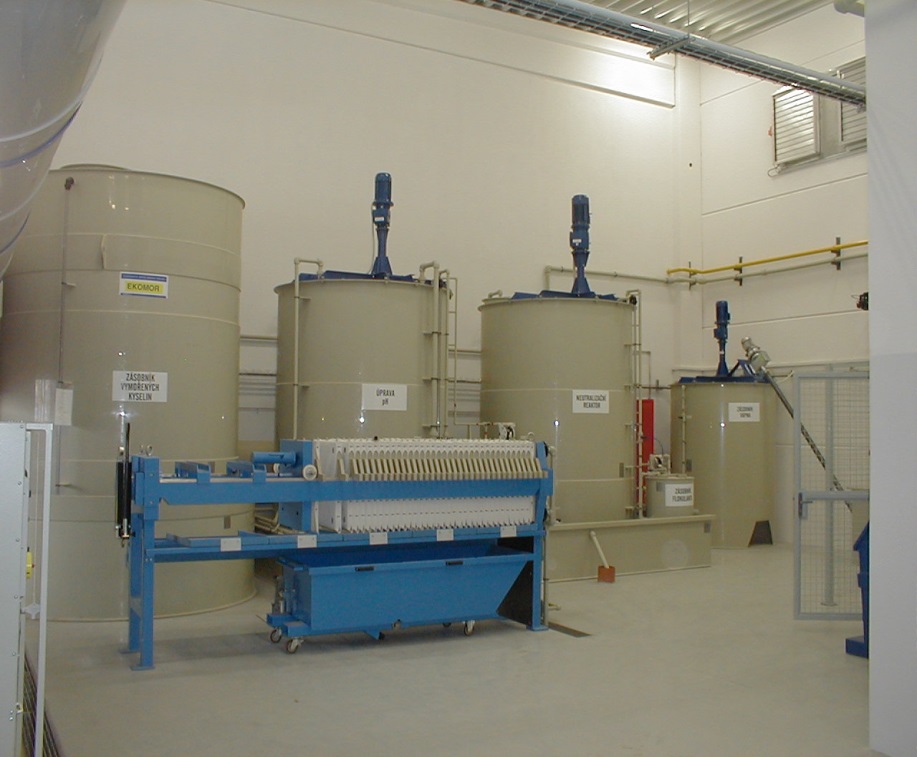 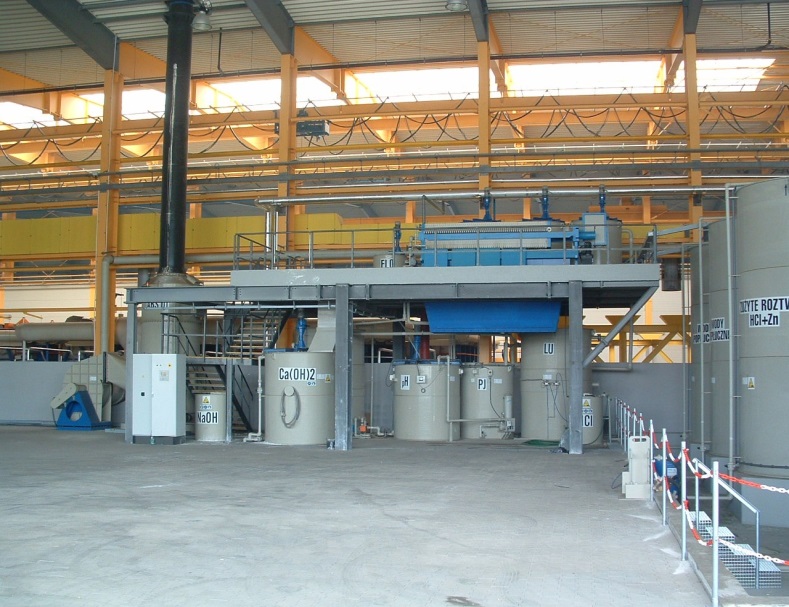 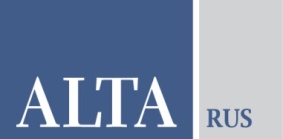 13
Линии горячего оцинкования
Представляем в России Чешскую компанию EKOMOR
штучное оцинкование 
- производительность до 60.000 т/г
- размеры товара до 19 метров
- отопление печки газом или элетрич.
непрерывной процесс
- оцинкование ленты или проволки
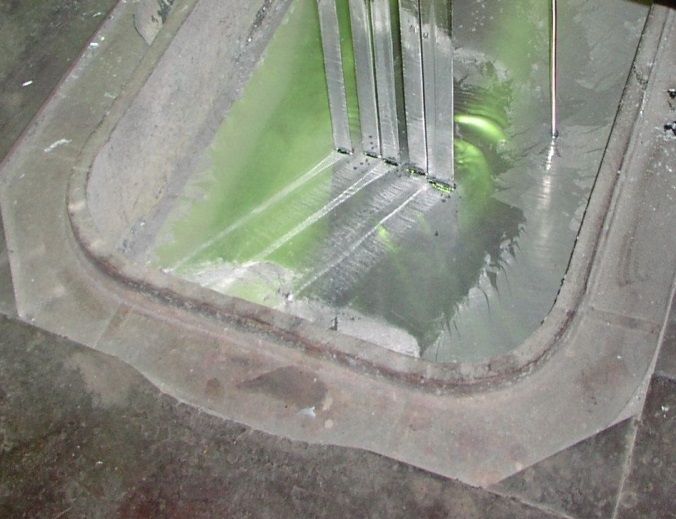 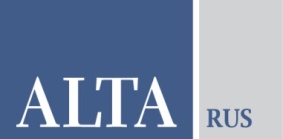 14
Линии лакокрасочного оборудования и оборудования для подготовки поверхностей;
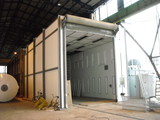 Камеры окраски и сушки
окраска окунанием 
Рабочие места для работы вручную
Линии непрерывного действия
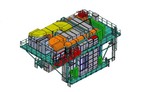 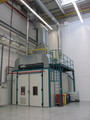 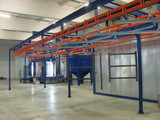 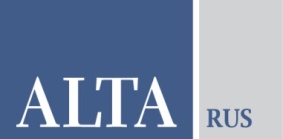 15
Неразрушающий контроль
Главный партнер Чешской компании   ATG s.r.o в России 
Оборудование для
Капиллярного контроля
Ультразвукового контроля
Вихретокового контроля
Радиографический контроль
Магнитопорошкового контроля
Квалификационное обучение 
и сертификация персонала
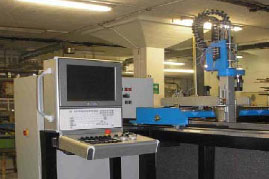 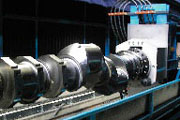 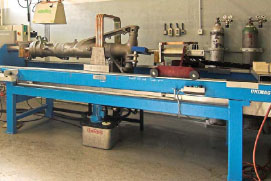 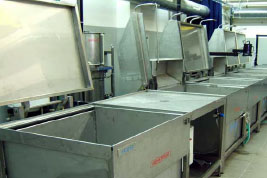 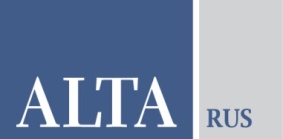 16
Поставки комплексных проектов «под ключ»
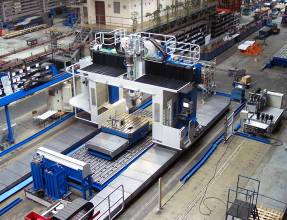 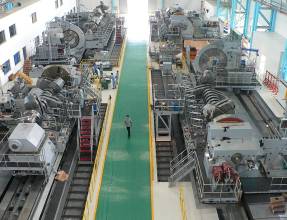 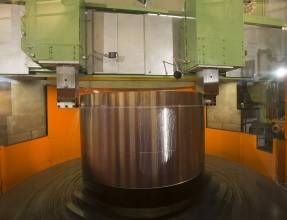 Металлообрабатыва-ющие комплексы
Формовочные и ковочные линии
Станочные линии и роботизированные пункты
Литейные линии
Технологические поставки для металлургической промышленности
Оборудование для раскроя материала
Сварочное оборудование
Разработка технического решения
Разработка проектной документации
Поставка, монтаж и ввод в эксплуатацию
Консультации
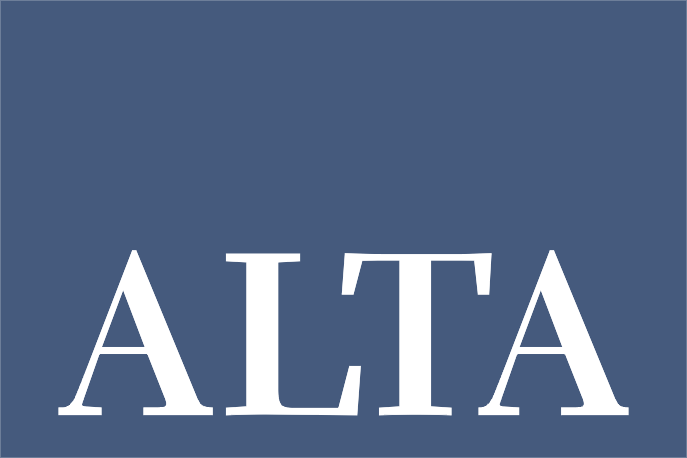 Страница  17
Свидетельство о допуске к работам в капитальном строительстве
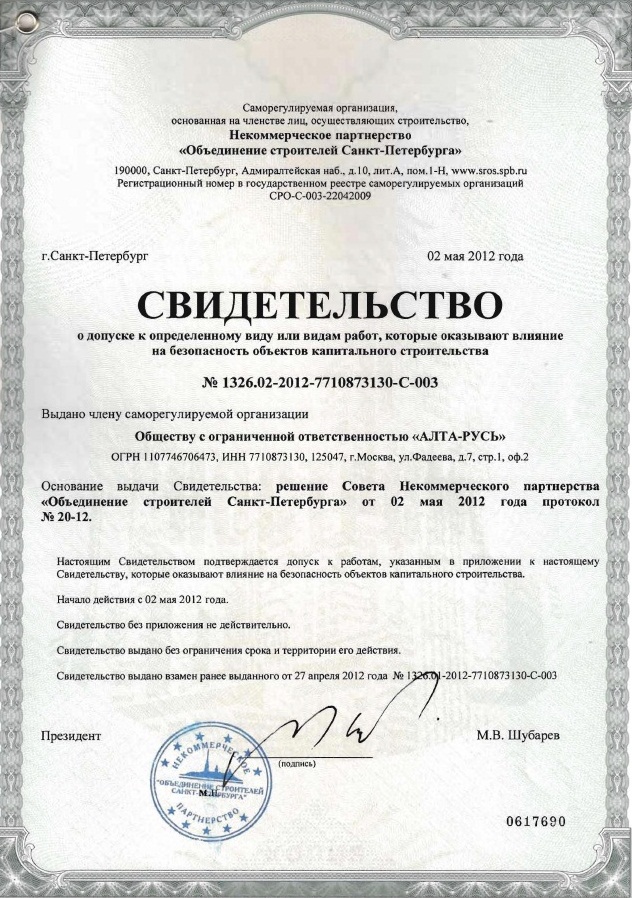 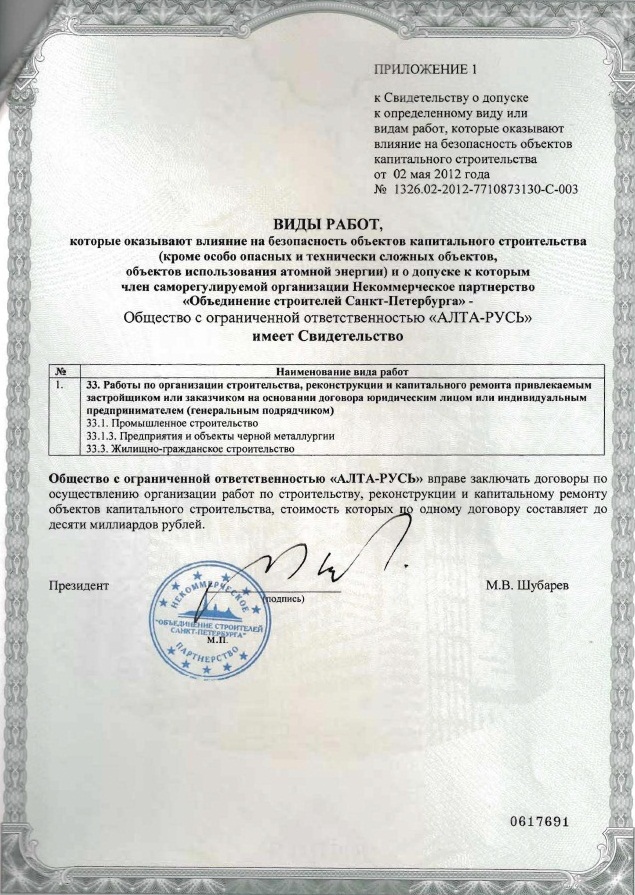 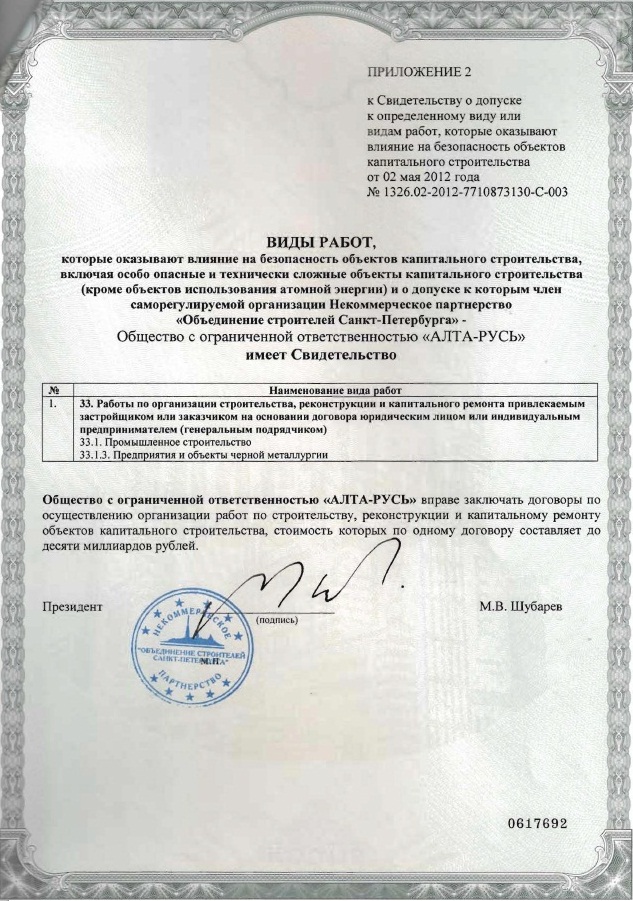 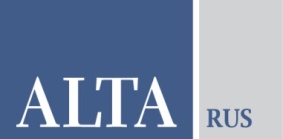 18
КОМПЛЕКСНАЯ РАБОТА ДЛЯ ЗАКАЗЧИКА
Технические анализы
Комплектные
услуги
Финансовые анализы
Монтаж и
введение в
эксплуатацию
Предложение
проекта
“Под ключ”
Комплектная 
поставка
Общая концепция
Финансирование проекта
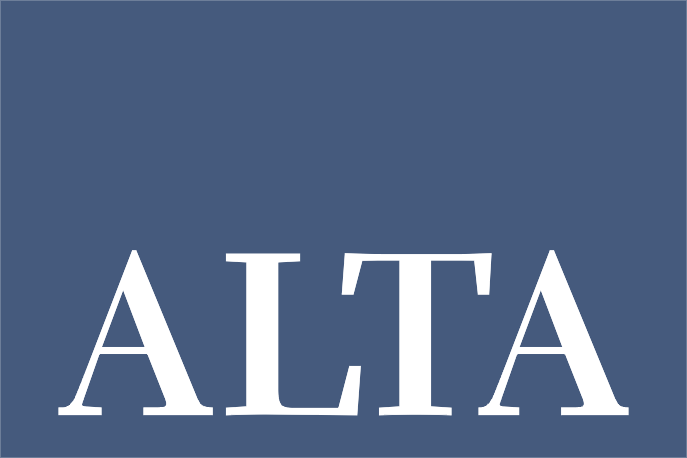 Основная схема реализации ЕРС контрактов
Генеральный проектировщик
Европейский банк
Заказчик (заемщик)
кредитный договор
проект для гос. экспертизы
договорстрахования
ЕРС контракт
АО «АЛТА»
ЭГАП
ООО «АЛТА-РУСЬ»
договорна рабочее проектирование
договорс поставщиками
договорсубподряда
договорс поставщиками
Генеральный проектировщик
Субподрядчик по строймонтажу
Местные поставщики оборудования
Поставки из третих стран
Лимиты поставок от суммы контракта:
Чехия: минимально 50%   /   Местные: максимально 23%   /   Третьи страны: до 27%
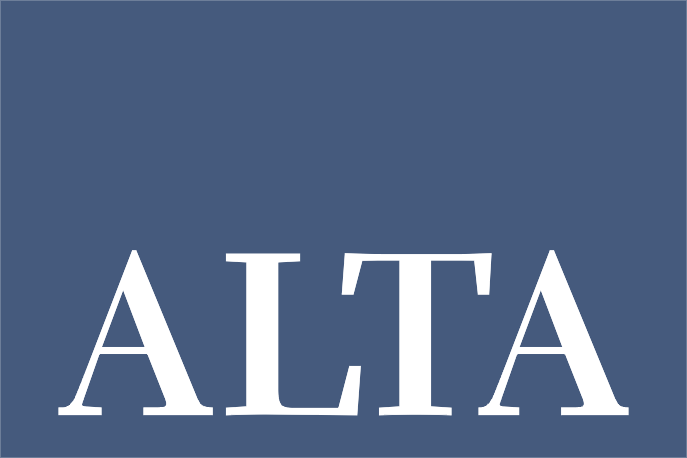 Страница  20
Некоторые значительные проекты группы компании             АО «АЛТА» в АВИАЦИИ
ГП АНТК имени Антонова, Киев (Украина), Металлообрабатывающее оборудование - токарные станки и обрабатывающие центры
ОАО НПК Иркут, Иркутск (РФ), Поставка лакокрасочной,  гальванической  и капиллярной линий,   металлообрабатывающих станков – 2005 – 2006
ОАО Корпорация ВСМПО-АВИСМА, Верхняя Салда (РФ), Поставка станков для обработки титановых поковок 2004–2005, 2014-2015
OAO Климов, Санкт Петербург (РФ), Гальванические линии, капиллярная линия и металлообрабатывающие станков – 2012 – 2014
UT-AIR-Уфа – поставка комплекса оборудования для магнитопорошкового, капиллярного и вихретокового контроля авиа- компонентов -2013
Авиакомпания «ЯМАЛ» поставка комплекса оборудования магнитопорошкового, капиллярного и вихретокового контроля авиа- компонентов-2013
 UT-AIR- инжиниринг  поставка оборудования магнитопорошкового контроля авиа- компонентов-2013
ОАО «ВАСО», Воронеж (РФ), поставка лакокрасочной камеры – 2013
АО СМК-  поставка комплекса оборудования капиллярного контроля авиа- компонентов-2013
Страница  21
Дальнейшее развитие и углубление кооперации российских и европейских предприятий области АВИАЦИИ нам видится:
В локализации производства некоторых частей наших технологических линии в России 

В экспорте продукции российских авиационных предприятий в Европу

Привлечение экспортного зарубежного финансирования
Страница  22
Благодарю за внимание!
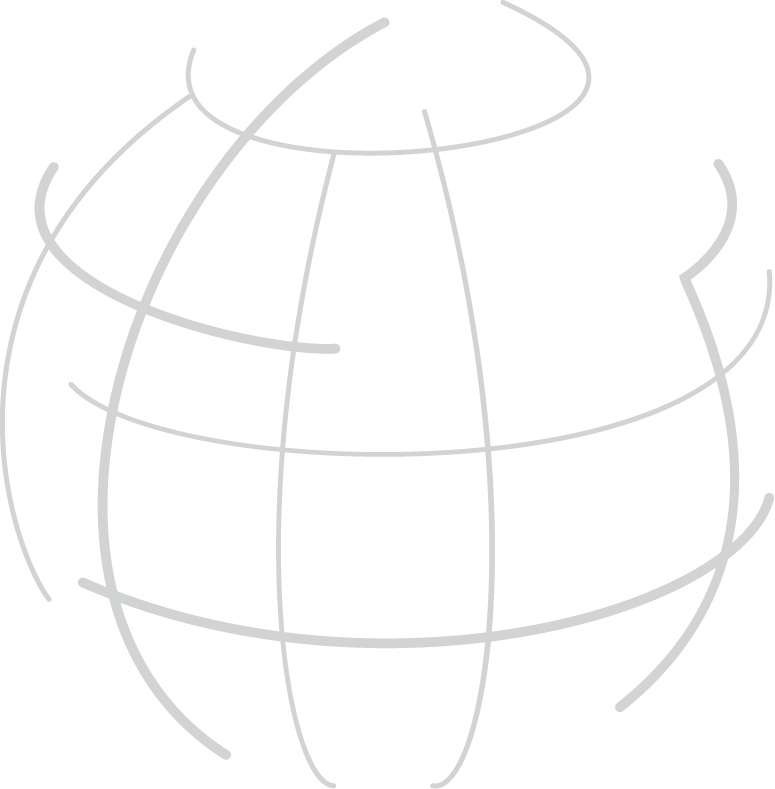 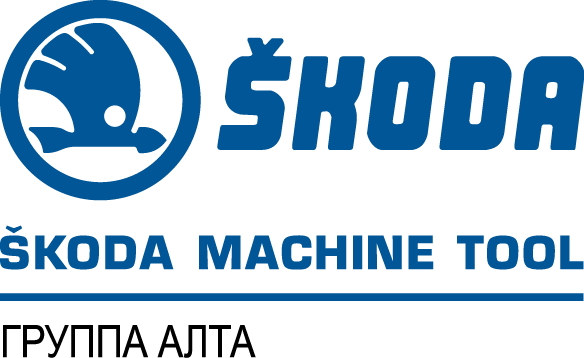 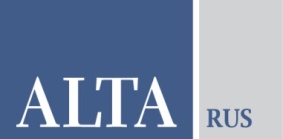 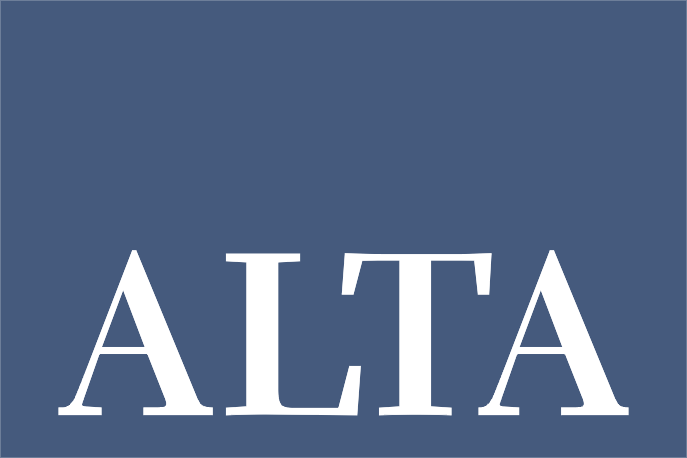 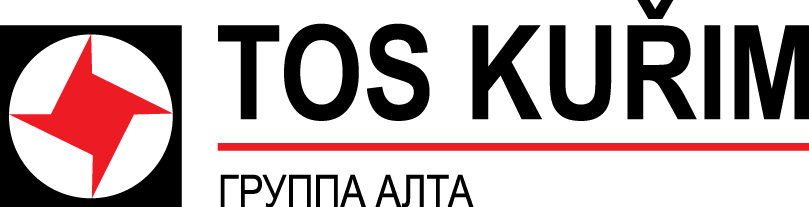 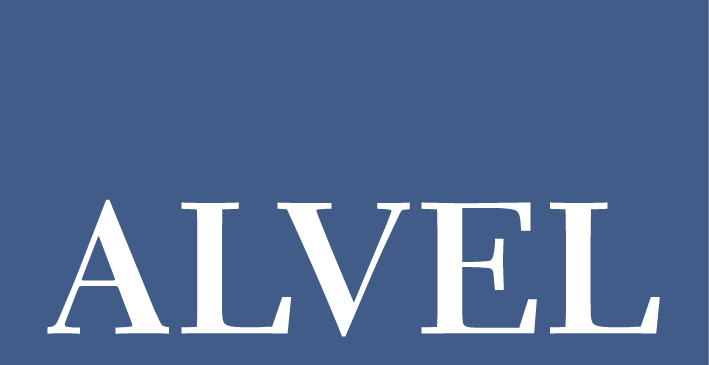 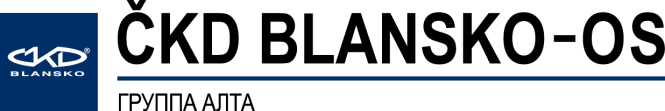 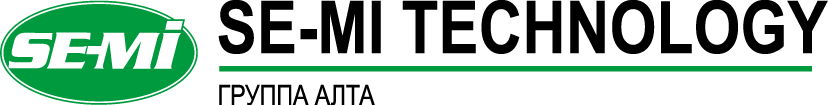 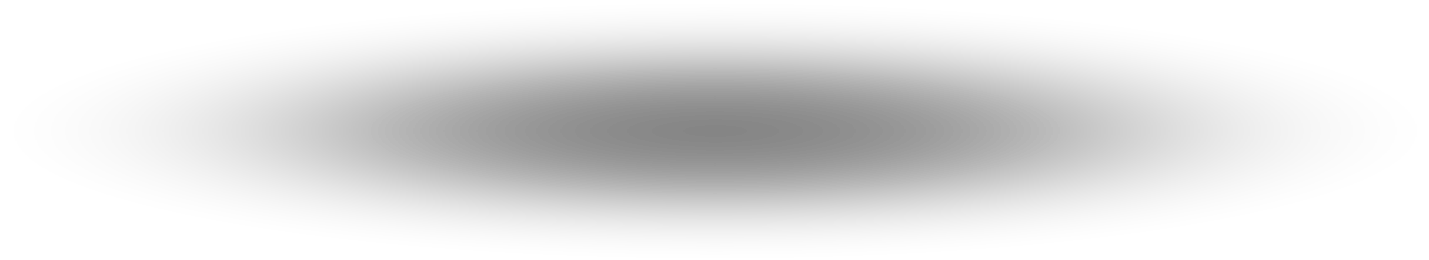 Страница  23